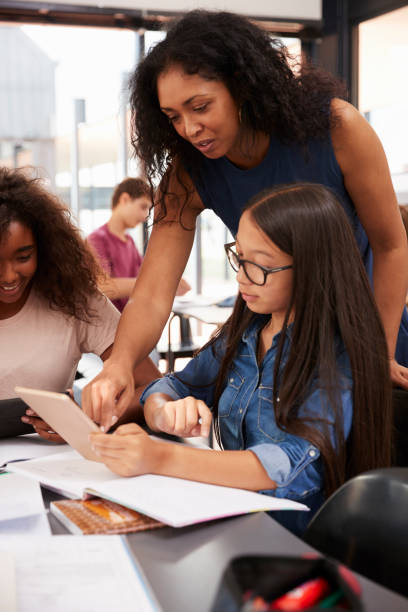 Рефлексия на уроке: как сделать работу учеников более осознанной
Кучкова Софья
2 курс «Педагогическое образование»
IB учитель английского языка
О чем мы поговорим:
01
02
03
Рефлексия
Зачем
Как
- что это такое?
нам ее развивать?
делать это эффективно?
04
Бонус:
ресурс для работы с рефлексией
Зачем развивать рефлексию?
С точки зрения нормативных документов:
Требование ФГОС:




С точки зрения учеников:
Ставят цели, актуальные для них
Берут ответственность за свое обучение
Видят свой прогресс
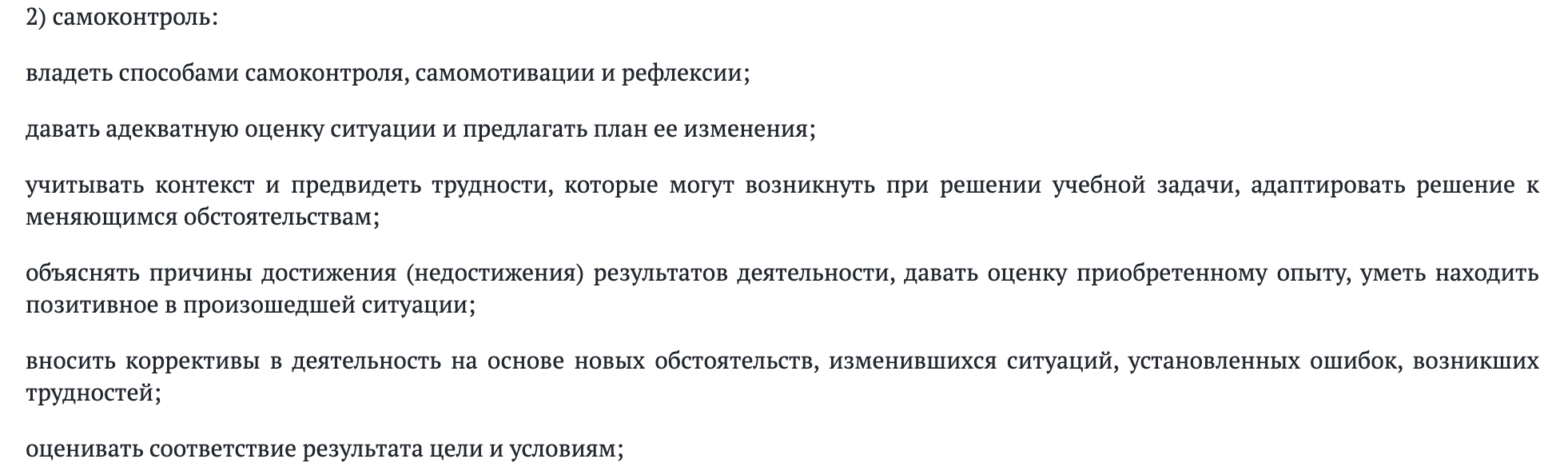 Что такое рефлексия?
Активный и осознанный циклический процесс анализа учеником своей учебной деятельности с точки зрения способов ее совершения, предметного содержания, эмоционального отношения к ней, а также достигнутого прогресса; происходящий как непосредственно в ходе учебного процесса, так и после его завершения, направленный на корректировку своих действий для улучшения образовательных результатов.
Процесс рефлексии:
Осознанный
Цикличный
Цель - корректировка поведения
Направлен на:
Предметное содержание
Методы обучения
Эмоциональное отношение
Немного теории
Фазы саморегуляции Зиммермана
Рефлексивный цикл Гиббса
Zimmerman B., Campillo, M. (2003) Motivating self-regulated problem solvers // Davidson J. The Psychology of Problem Solving. Cambridge: Cambridge University Press. C. 233-262.
Gibbs G. (1988) Learning by doing: A guide to teaching and learning methods. 
Oxford: Further Education Unit.
Виды рефлексии и активные вопросы
Рефлексия: два уровня
Микроуровень
Макроуровень
Уровень юнита/курса
Уровень урока
Unit: Food and ethics
Summative
Topics
Skills
A group discussion
Vocabulary: food-related
Grammar: passive voice
Collaboration
Определение целей на юнит (РСУМ)
Что я хочу узнать в рамках темы?
Выдать ученикам лист А4/А3, попросить в середине листа написать название юнита. 

Сколько слов ты сейчас можешь записать? Очерти зону, которую ты бы хотел заполнить новой лексикой к концу юнита.
Food & Ethics
Описание учебного опыта (РСУМ)
Что я узнал?
В конце юнита выдать ученикам этот же листок.

Запиши слова, которые выучил за юнит. 
Достиг ли ты цели, которую поставил в начале юнита?
Food & Ethics
Самоэффективность (РСУМ)
Что я уже знаю по теме юнита?
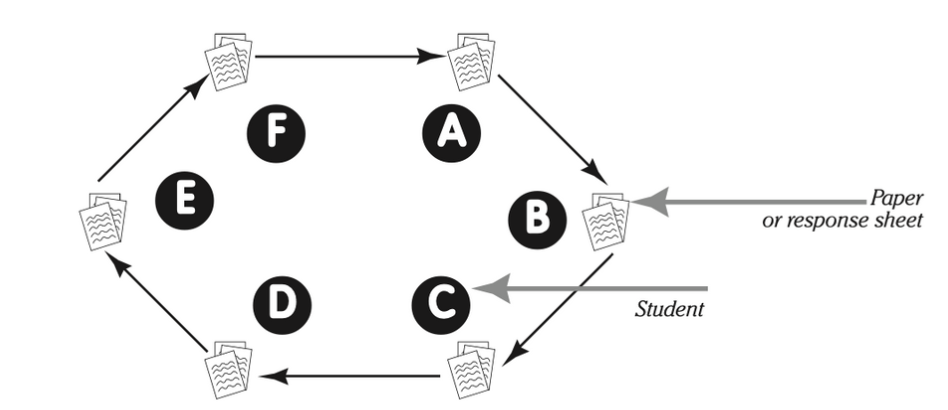 Групповая рефлексивная активность: каждый ученик получает рабочий лист с таблицей (см. справа)

Stage 1: Объединитесь в группы по 5-6 человек. Заполни первый столбик в таблице, выданной учителем.
По сигналу учителя передайте листы по часовой стрелке следующему ученику. Отреагируй на факты, написанные другим учеником, в правой колонке и запиши новые, не повторяя то, что уже писал.
Активность продолжается, пока листы не вернутся к ученикам, у которых они были изначально.

Stage 2: Учитель составляет список утверждений, которые будут разбираться в юните, и использует их как провокацию на уроках, а также для планирования материала юнита.
Чувства, ассоциируемые с учебным опытом(ИР)
Какие эмоции вызвал у меня пройденный опыт?
Stage 1: Как ты себя ощущал в ходе дискуссии? 

Я был вовлечен в дискуссию.




Мне всегда было комфортно высказывать свое мнение.



Я чувствовал, что меня слышат.
😕👎
😌👌🏻
😕👎
😌👌🏻
😌👌🏻
😕👎
Анализ учебного опыта и выводы (ИР)
Что помогало? Что мешало? Над чем необходимо продолжать работать?
Stage 2: Распределите роли внутри группы: говорящий, слушающий, записывающий.

Говорящий делится своим опытом участия в дискуссии используя рабочий лист из предыдущего задания. Второй ученик внимательно слушает говорящего и задает вопросы, чтобы лучше понять его точку зрения:

Что тебе помогало…?
Из-за чего тебе было сложнее...?
Что мы можем сделать как группа, чтобы...?

Записывающий делает заметки о том, что он слышит и в конце диалога двух учеников пересказывает то, как он понял главные идеи и мысли.

Ученики меняются ролями.
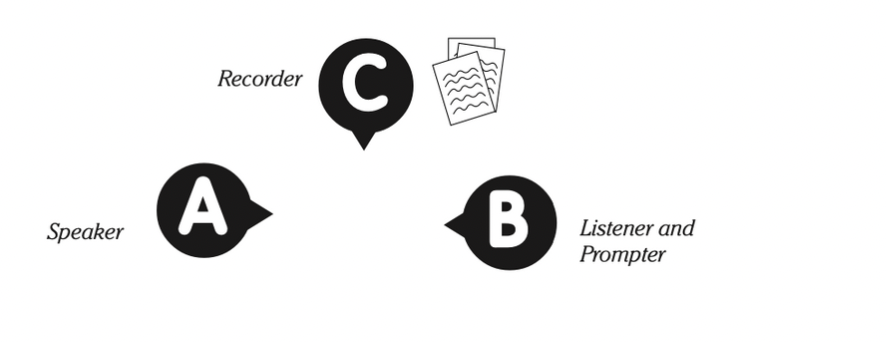 Оценка учебного опыта (ИР)
Какие цели были достигнуты?
Прочитай свое описание идеального участника дискуссии, составленное тобой в начале юнита.

Сравни себя с этим описанием. Чего удалось достичь? Используй маркеры разных цветов, работая с текстом, делай пометки на полях.

Highlights: 

Я достиг этого (приведи доказательства на полях)
Я частично достиг этого(объясни, что было особенно сложно на полях)
Мне все еще нужно работать над этим(объясни, что было особенно сложно на полях)
Сохраняйте работы учеников!
Станция 1
Станция 2
Станция 3
Станция 4
Работа с карточками с лексикой
Работа с записью дискуссии
Работа с фотографиями
Brain dumps
Сохраняйте работы учеников!
Послушай запись дискуссии и подумай, что прошло хорошо, а над чем
нужно продолжать работать.

Напиши письмо ученикам, которые будут проходить этот юнит в 
следующем году, и дай им полезные советы, опираясь на свой опыт и 
ошибки.

ВАЖНО УСТАНОВИТЬ ПРАВИЛА: 
E.g: you cannot write vague advice like “use active vocabulary”
Станция 2
Работа с записью дискуссии
Резюмируем:
Рефлексия – процесс
Рефлексия – не только о том, что ученики узнали, но и как
Рефлексивные задания не обязаны быть однотипными
Проведение рефлексивных активностей упрощает вашу работу и бережет время
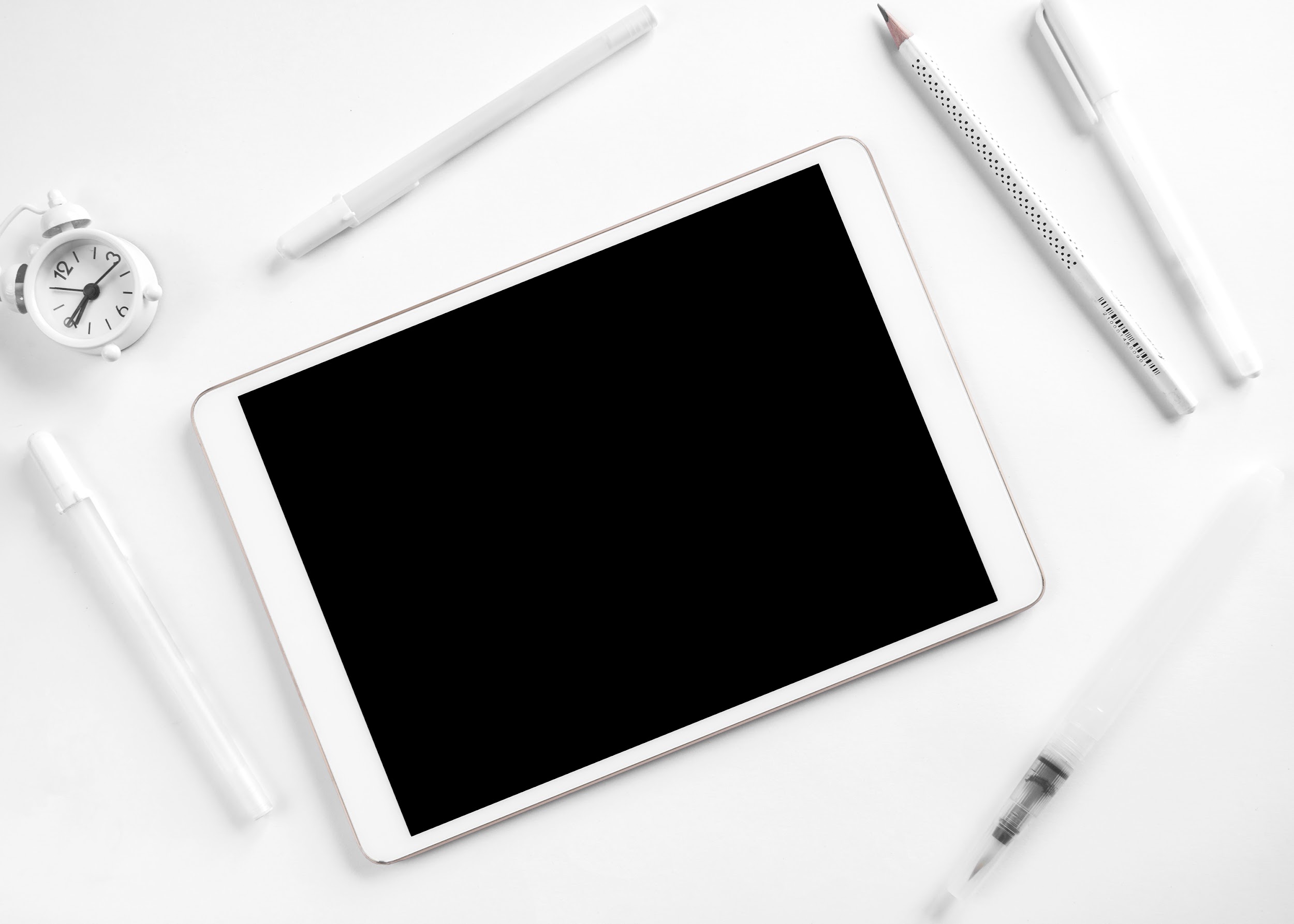 Classdojo
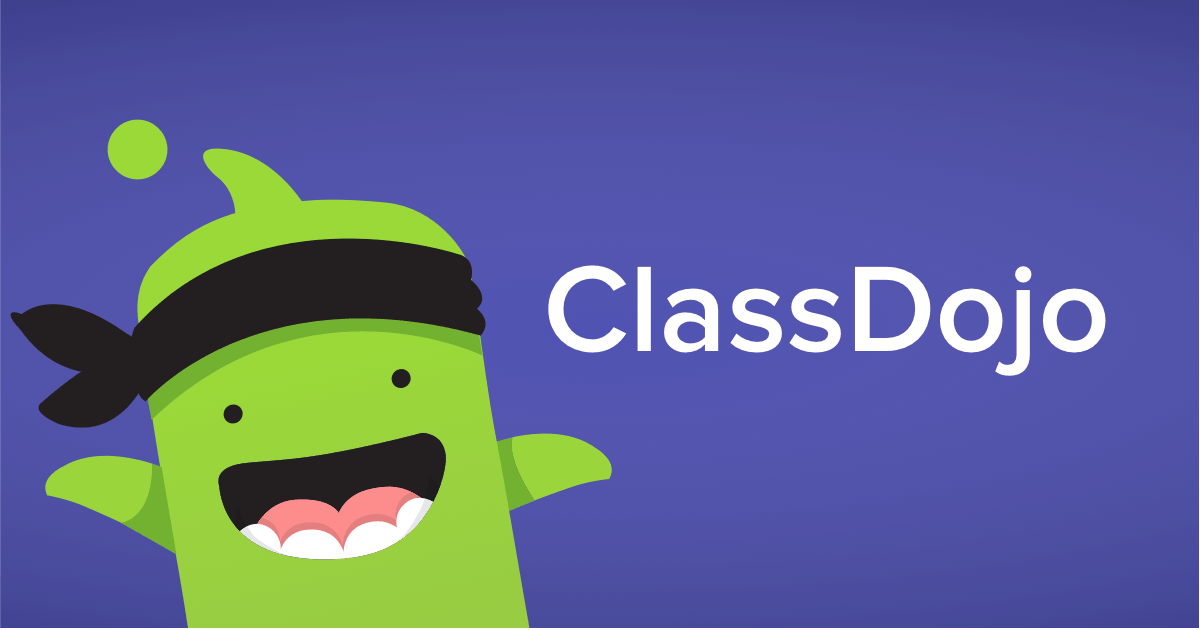 Рефлексивная 
лента вашей группы
Как сохранить события класса?
Ваши посты
Комментарии учеников
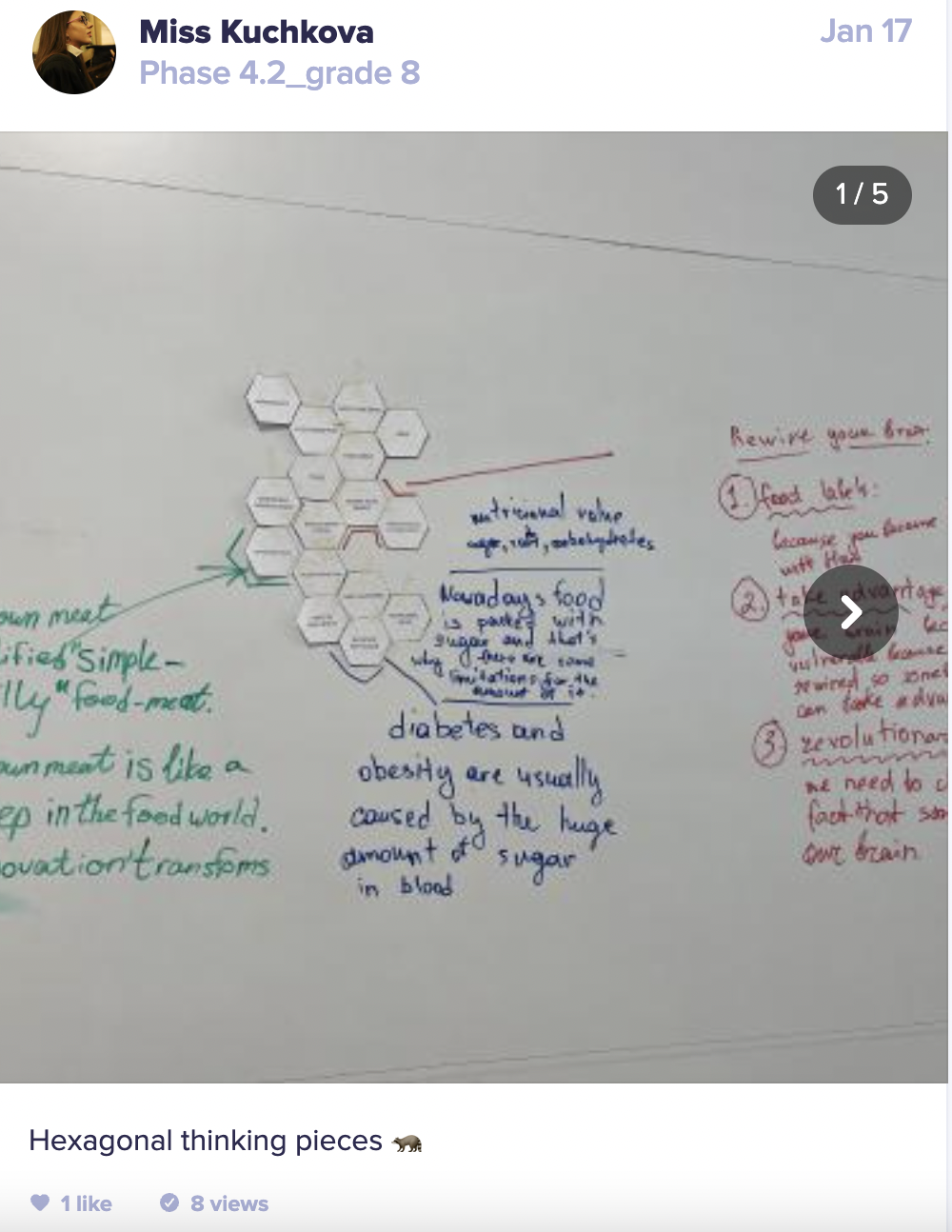 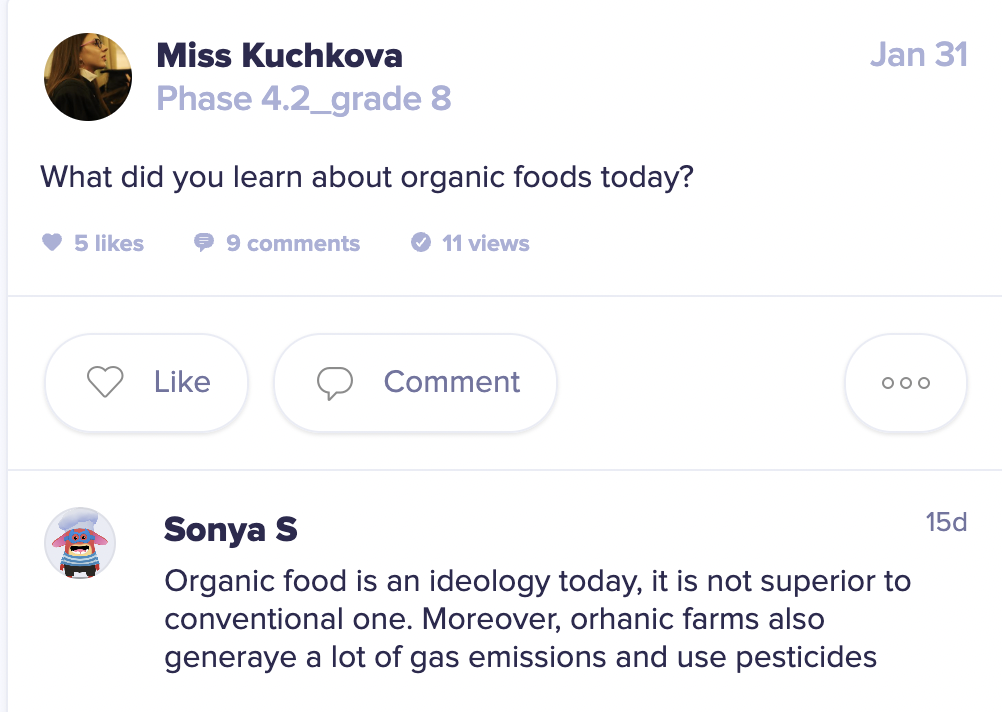 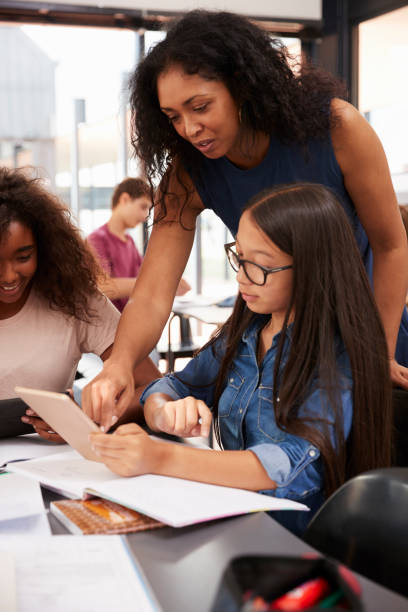 Рефлексия на уроке: как сделать работу учеников более осознанной